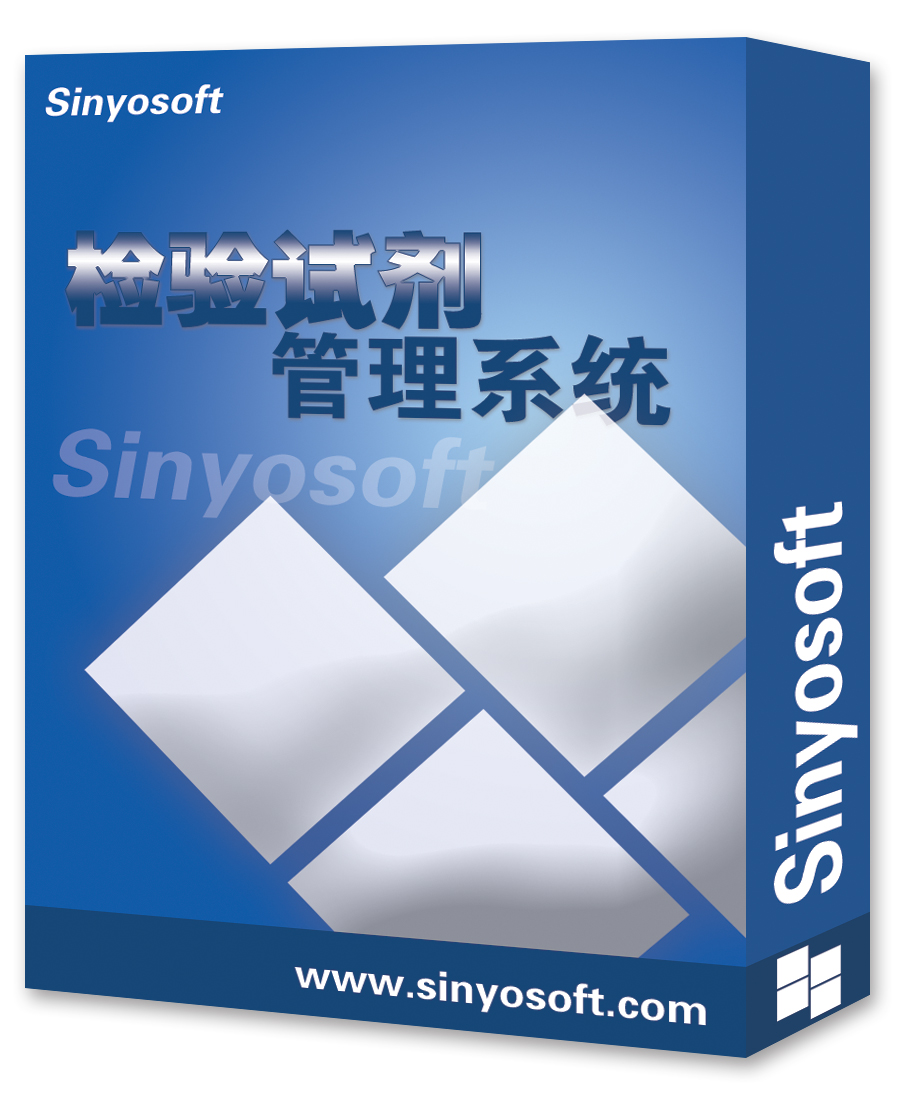 目录
CONTENT
01
软件简介
02
特色功能
03
客户案例
软件简介
专业、成熟、易用、功能强大
成熟
功能强大
专业
易用
专为检验科、实验室内部试剂的高效、准确管理而开发
2003年发布，08年著作权登记，持续开发、经年打造，现客户遍及全国除台港澳以外所有省份
3分钟上手，Windows标准软件界面，完备帮助系统
出入库全程管理，是等级评审及质量认证之必备工具。
特色功能
自动采购订单
AI生成采购订单，不多不少刚刚好，有效降低库存
检验试剂管理系统
条码化管理
助力实验室信息化
独有仓储码技术，刷码出库就是快！杜绝试剂批间混用
客户案例
用户遍及全国除台港澳以外所有省份
河北省人民医院
广西壮族自治区人民医院
中国疾控中心
云南省中医医院
重庆医科大学附属第一医院

内蒙古自治区国际蒙医医院
301海南分院检验中心
南方医科大学南海医院
商丘市第一人民医院
长春中医药大学附属医院

国家肝癌科学中心
河南省水环境监测中心
北京昭衍新药中心
南充市红十字中心血站
中船重工七一八研究所
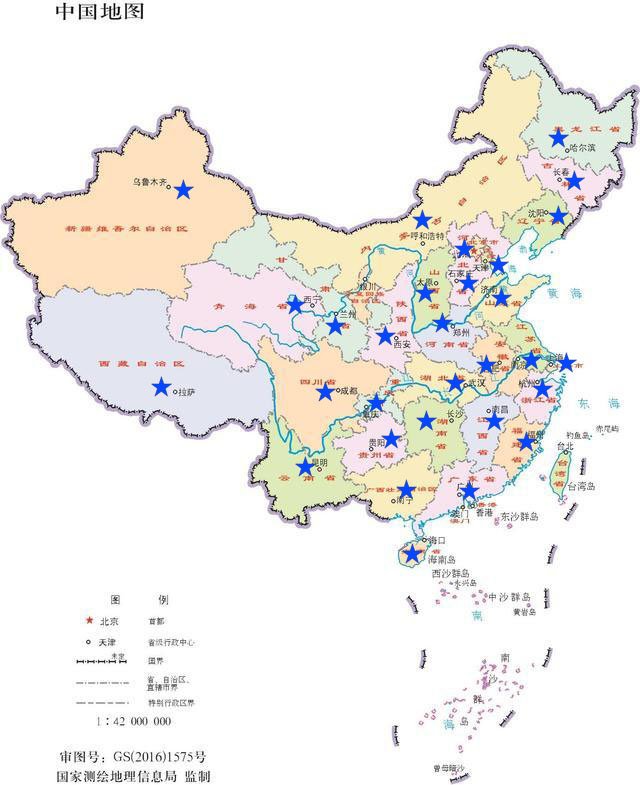 感谢您的聆听
SINYOSOFT.COM
Designed by 刘付凤
2019年3月18日